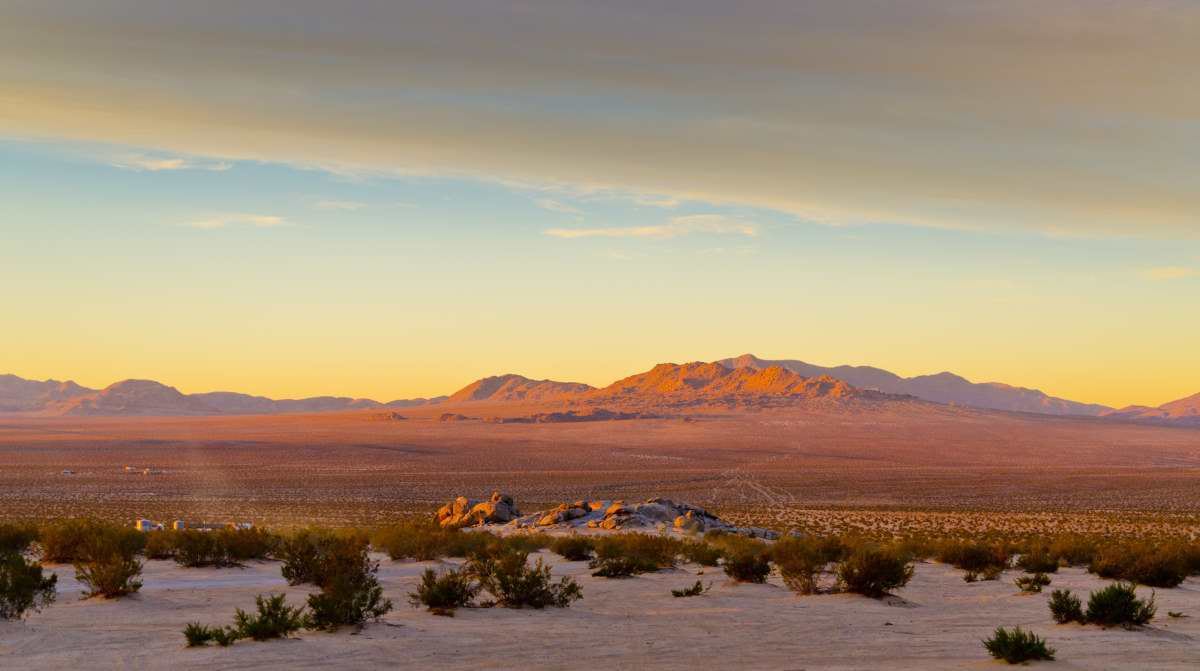 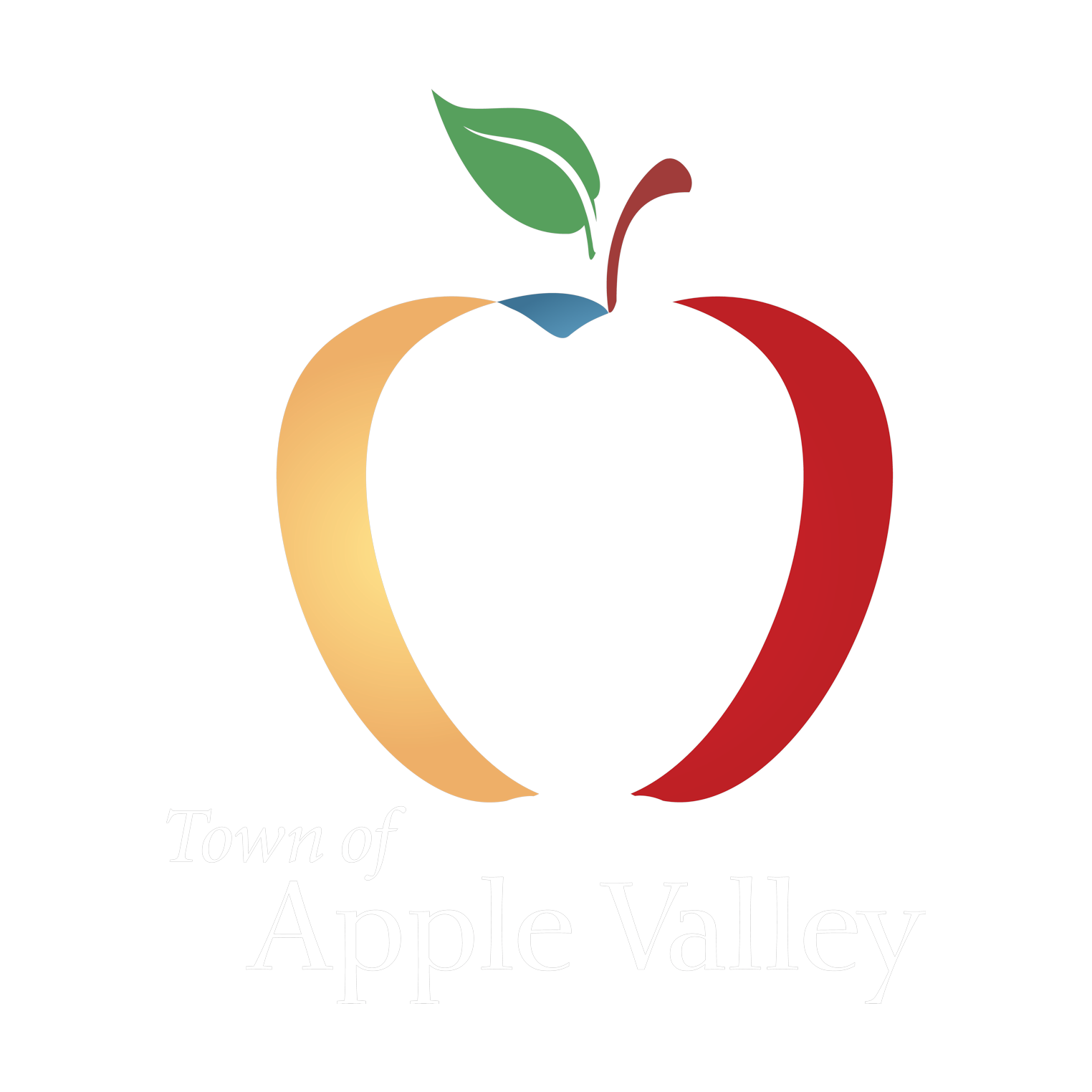 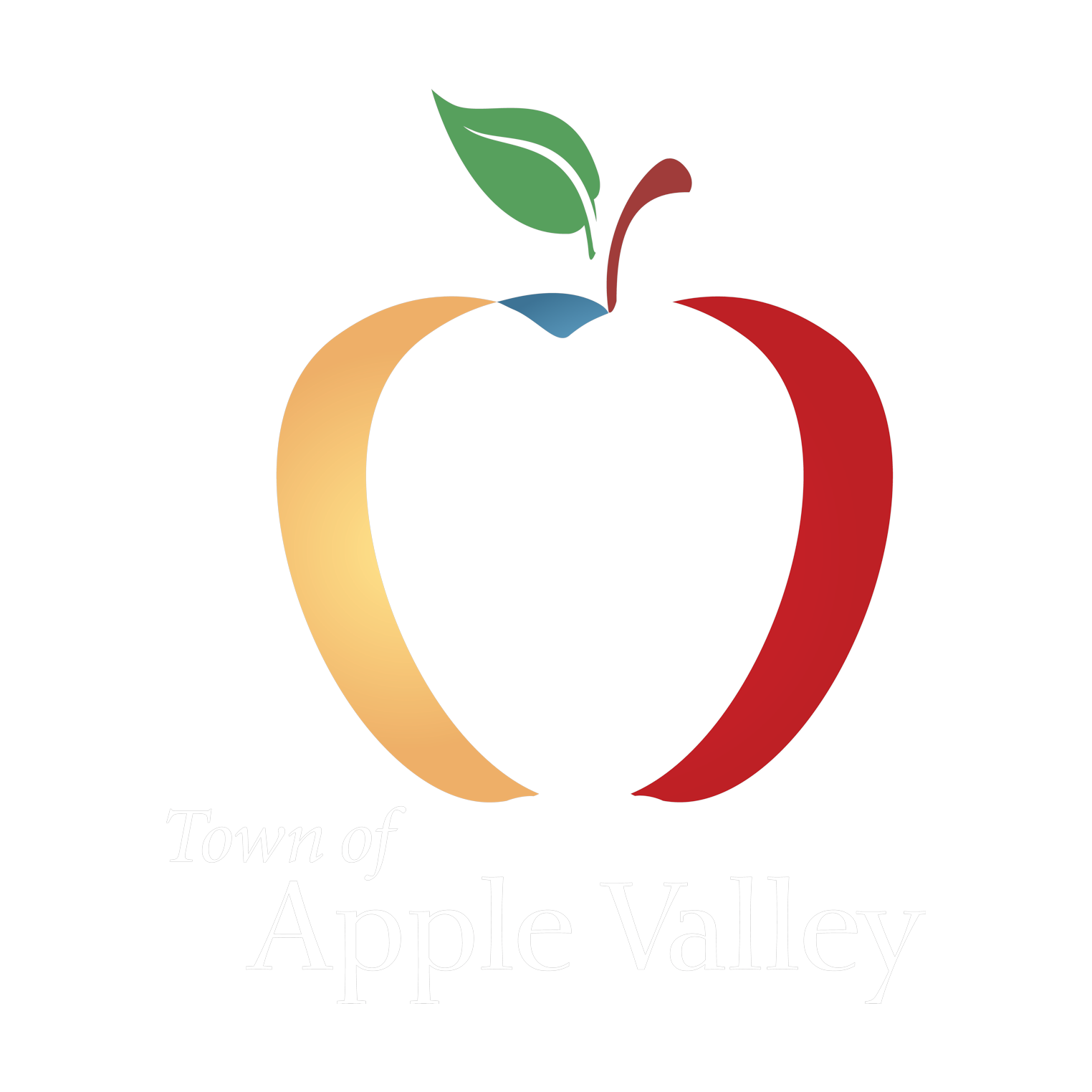 Mid-Year Budget Review 20-21
2020-2021 Mid-Year Budget Review
2
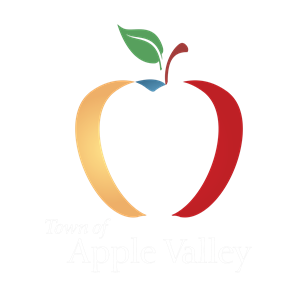 2020-2021 Mid-Year Budget Review
AGENDA
3
General fund2019-20 Year end vs. 2020-21 adopted budget
2020-21 adopted budget
2019-20 year end
4
[Speaker Notes: Amended 19-20 Exp Budget was $36,397,199. Underspent by $1,504,489]
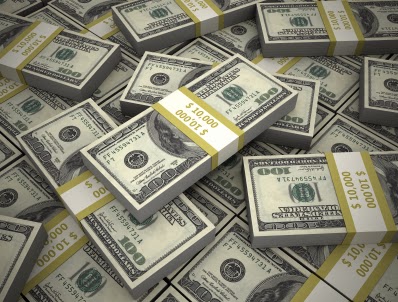 revenues
5
2020-21 Revenues
Adopted        		       Revised
Property Tax			            	$   3,344,000         		  $    3,344,000 
Property Tax Parks & Recreation	     1,984,000			        1,984,000             
Property Tax – VLF Backfill                     7,655,000 	 		        7,655,000
Sales & Use Tax                                         5,900,000 		                7,644,339
Franchise Tax                                            2,119,000 		                2,119,000
Other Local Tax                                       1,233,200  	             	        1,163,200
Public Safety Fines and Fees                         262,000 		  		   262,000
Public Services                                          1,600,079 				1,674,552
Building and Safety                                  1,077,250     	                1,077,250 
Planning Fees                                              173,700 		                   173,700 
Engineering                                                   90,000        	                     90,000
Parks & Recreation			              1,008,725	       			  354,900
Other Revenues                                         6,010,253                           7,482,006
Total General Fund Revenues                 $  32,457,207                 	  $ 35,023,947
6
[Speaker Notes: With Transfer in. Other local tax decrease of pass thru residual RPTTF = $70k. P&R COVID Closures. Other Rev = Emer Prep Grant/CARES Act, restitution, rentals, misc reimbursements, gains on sale, etc. GF Revenue increase of $2,672,450!]
Revenue by category 2020-21
7
PROPERTY TAX*Includes park & Recreation
8
SALES TAX
9
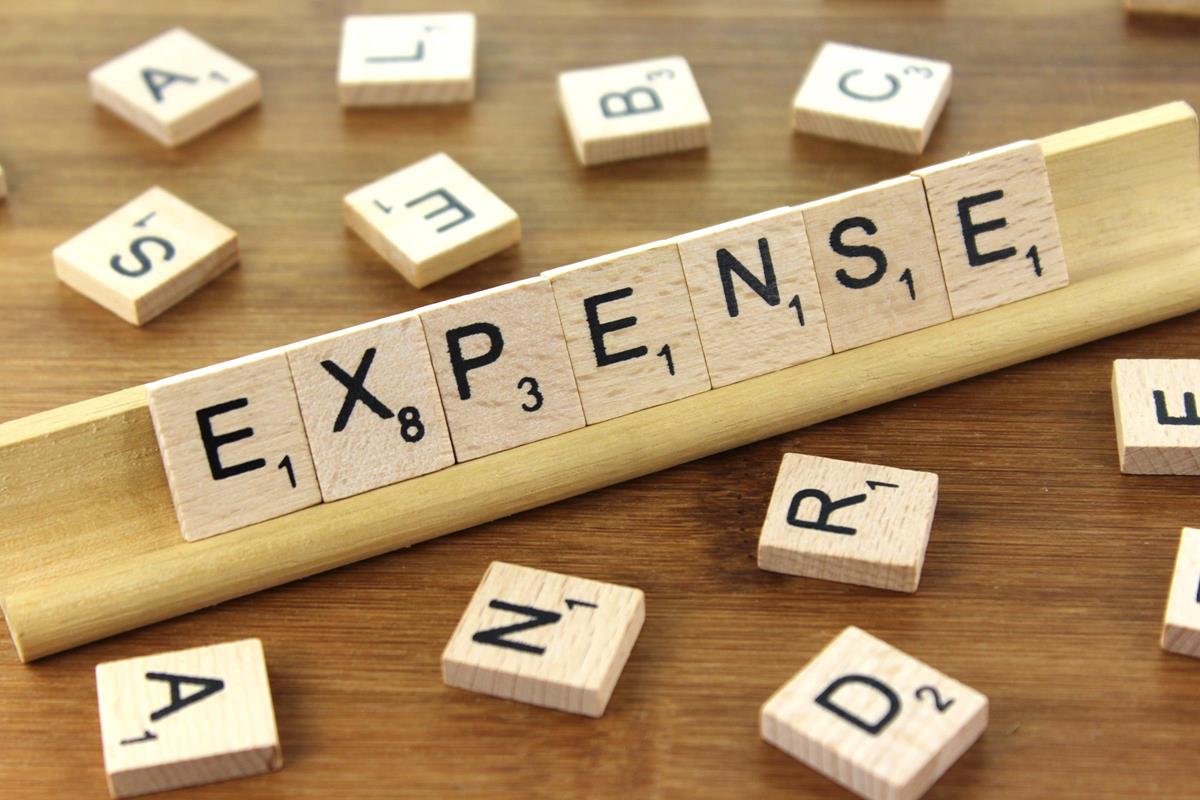 expenditures
10
2020-21 expenditures
2020-21 Adopted Budget
2020-21 Revised Budget
11
[Speaker Notes: Includes Amendments for CARES project spending offset with a decrease of P&R Program cancellations.]
Expenditure by category 2020-21
12
Safety
13
Revenue & Expenditure history
14
General fund Projection to year end
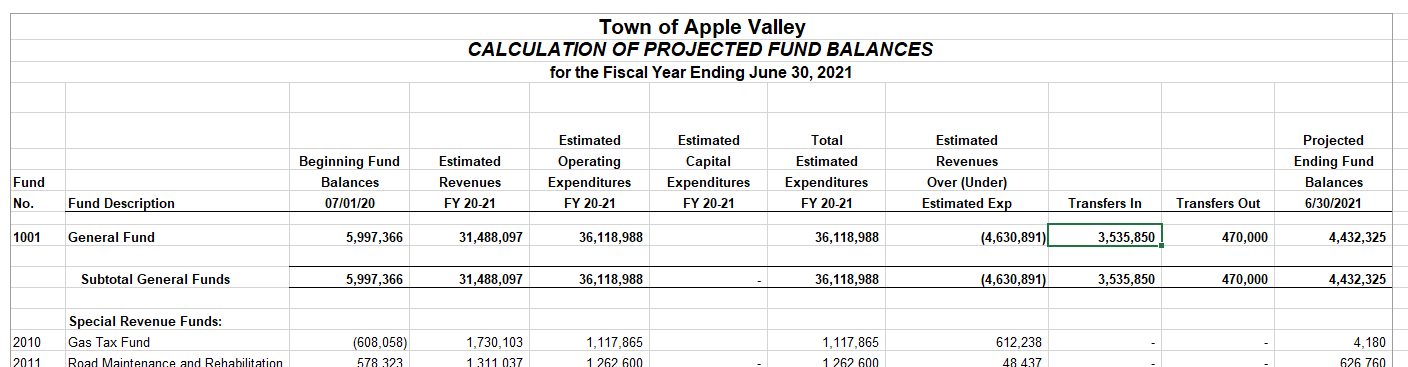 15
Carry forward
16
Finance health check
Building Reserves
To pay for one-time, nonrecurring expenses that will build capacity, such as staff development or research and development 
Creates a fail safe for cash flows and fiscal flexibility
Saves financing small, one-time purchases and avoids additional interest payments
Intercepts inflating costs and paydown with discounts
17